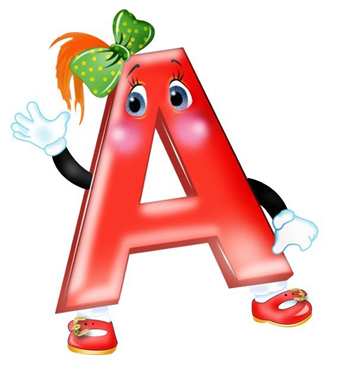 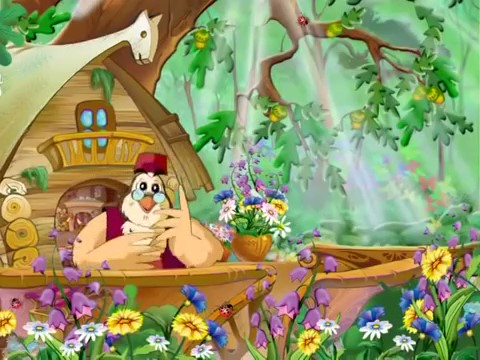 ИГРЫ
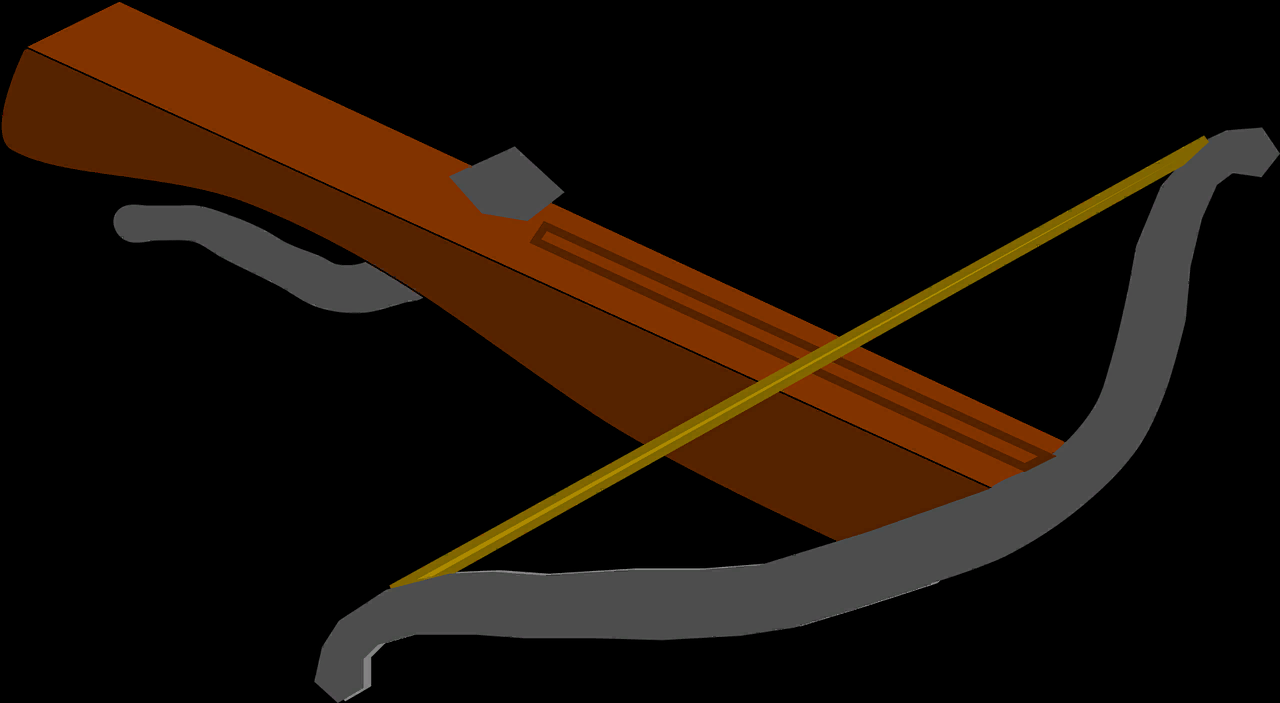 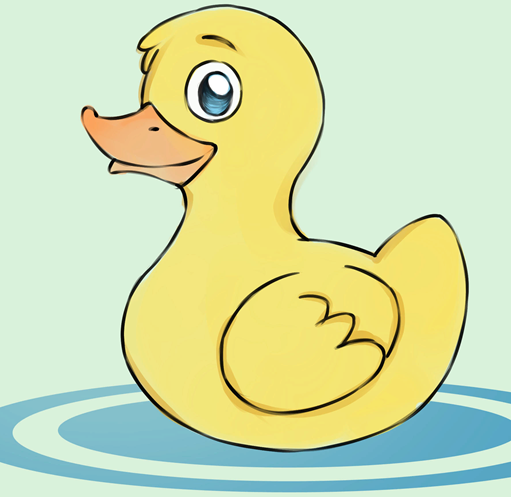 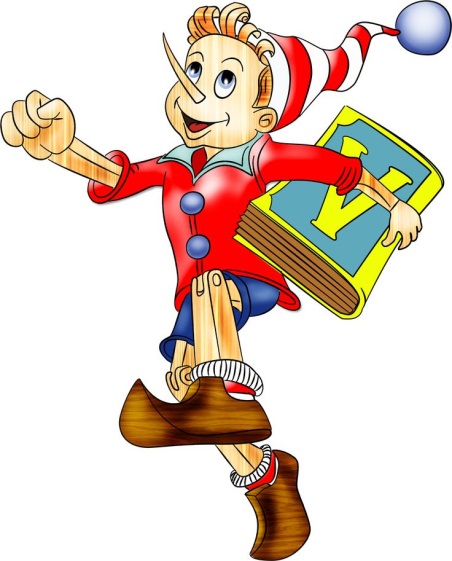 Что здесь лишнее?
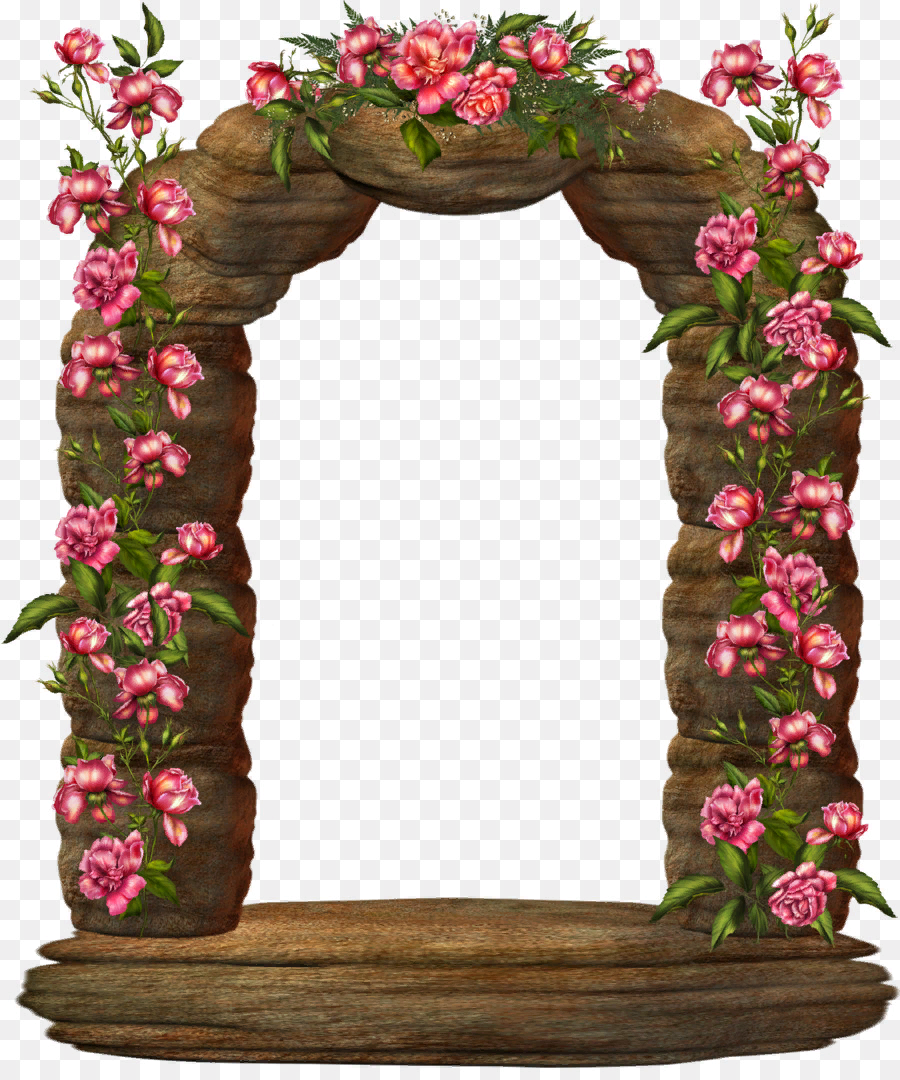 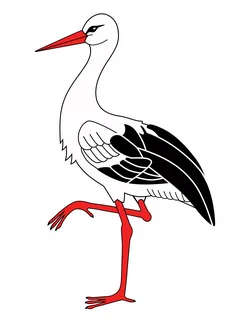 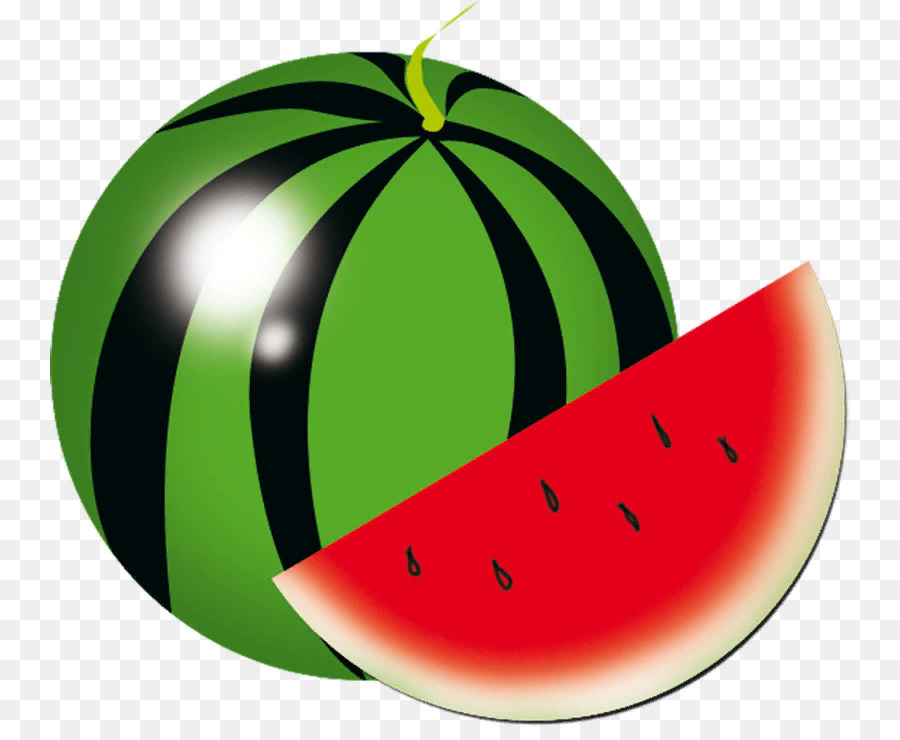 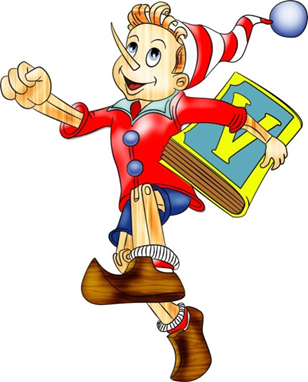 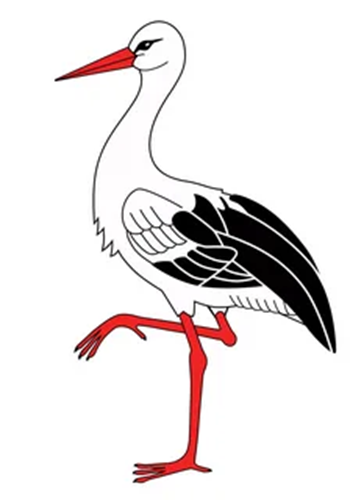 Место звука в слове
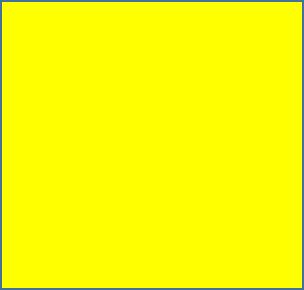 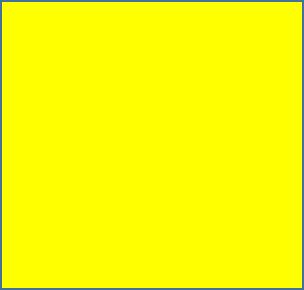 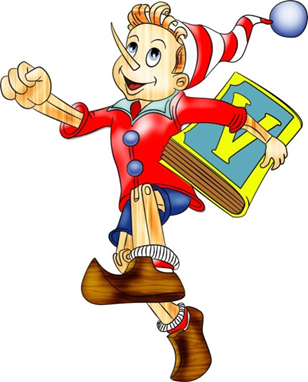 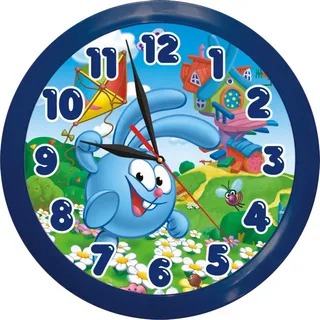 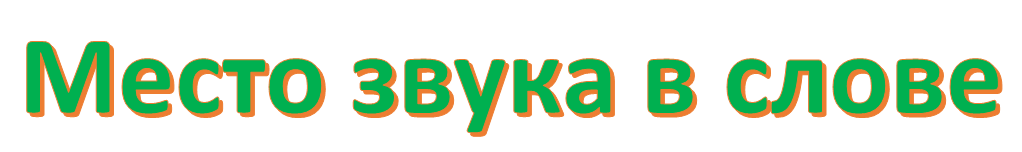 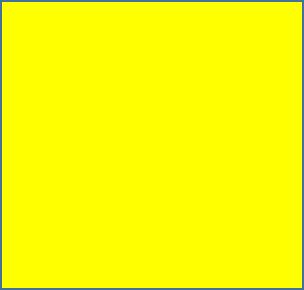 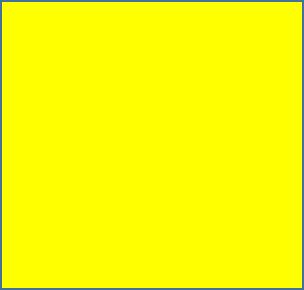 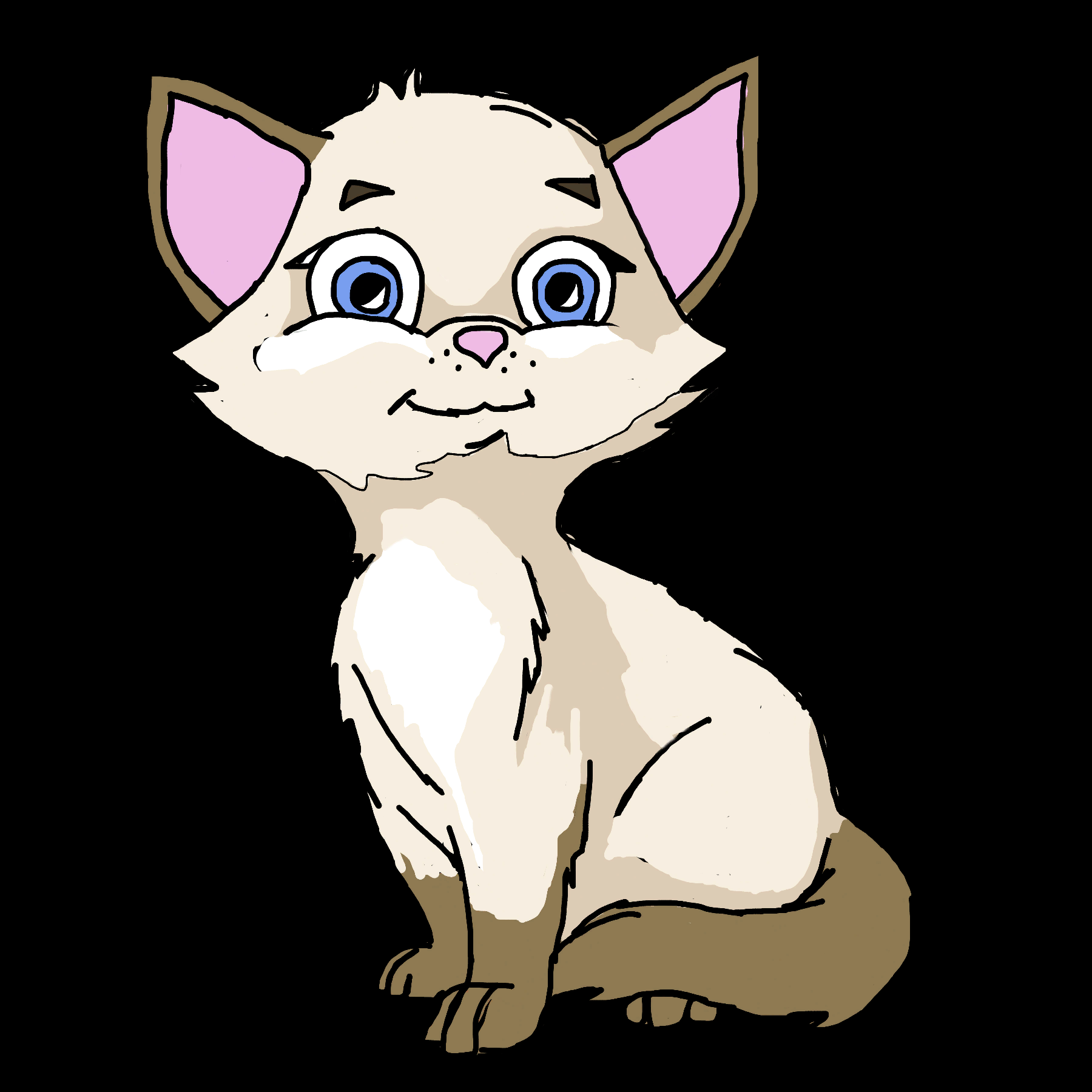 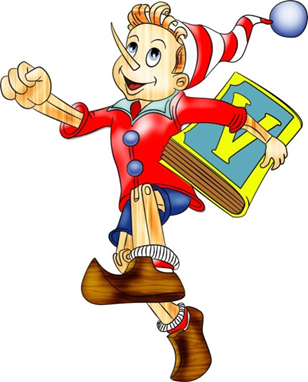 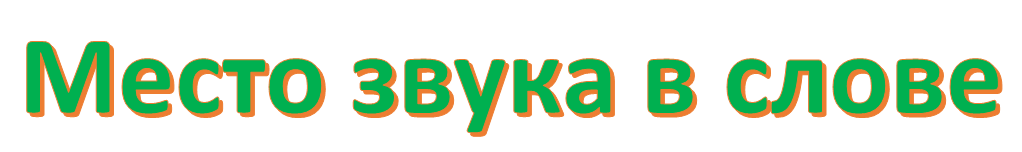 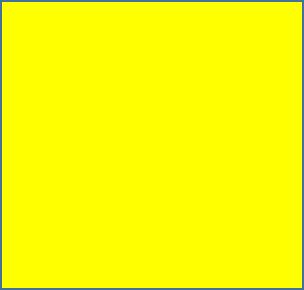 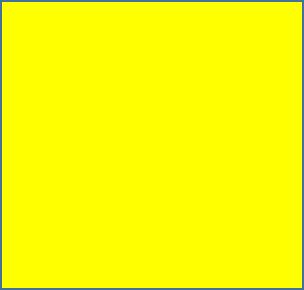 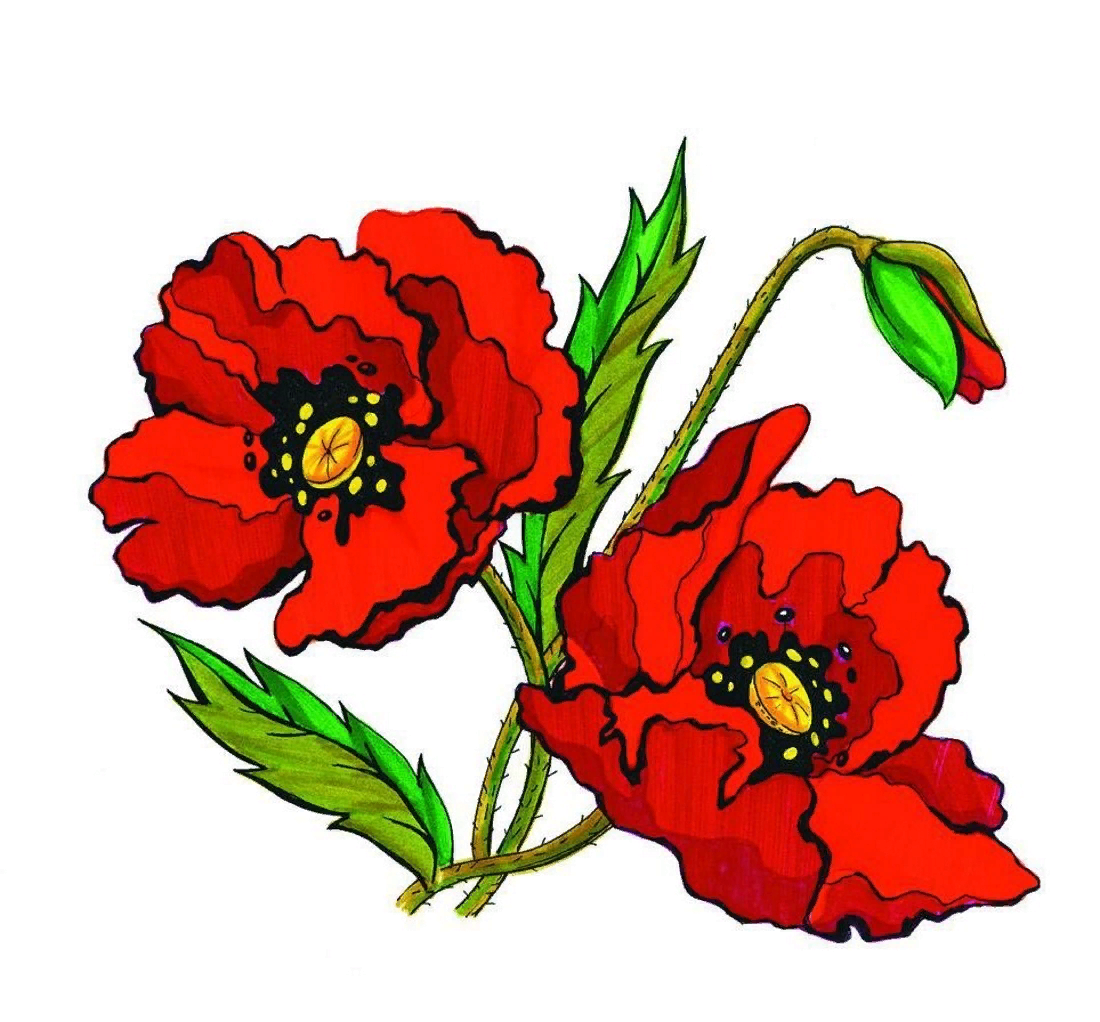 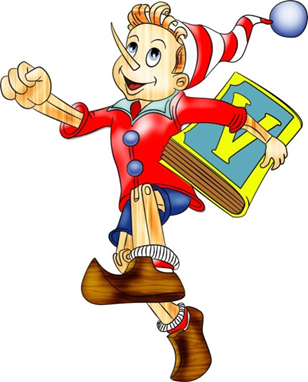 Звуковой анализ
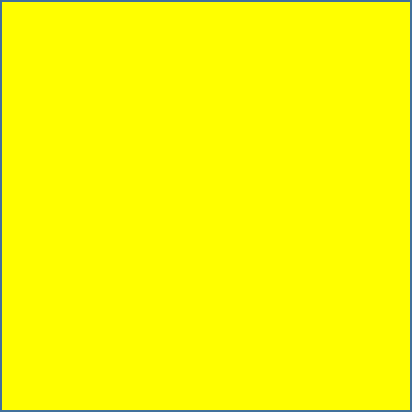 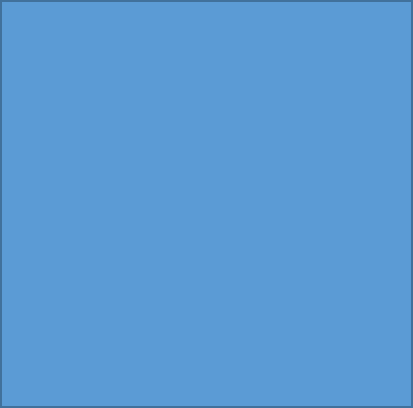 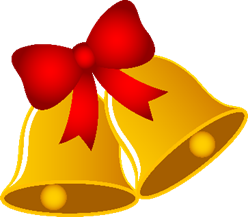 СОСТАВЬТЕ СЛОВО
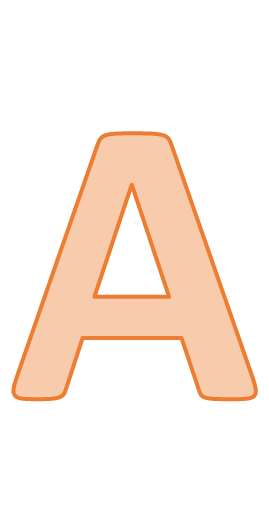 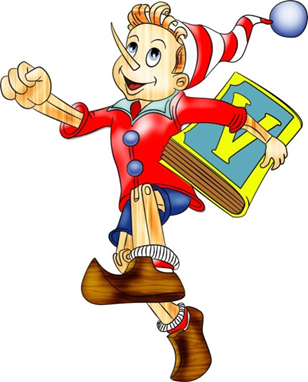 К
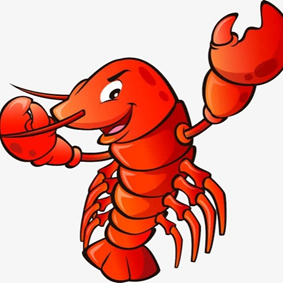 Р
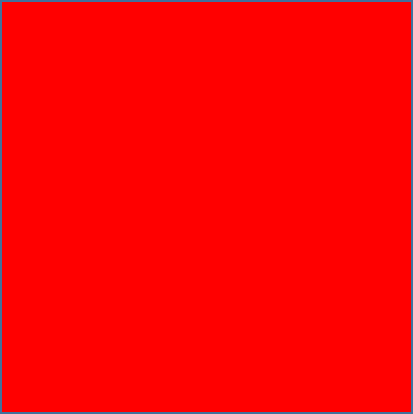 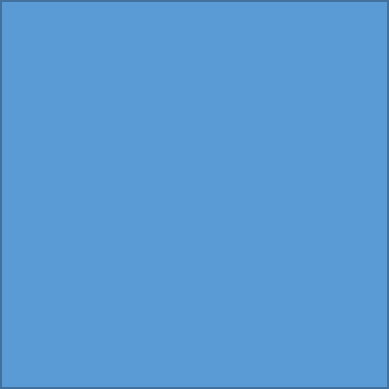 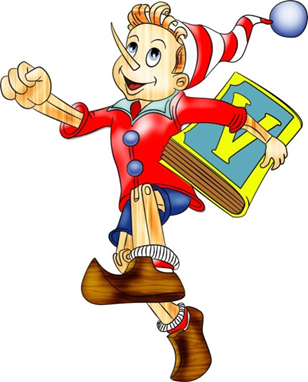 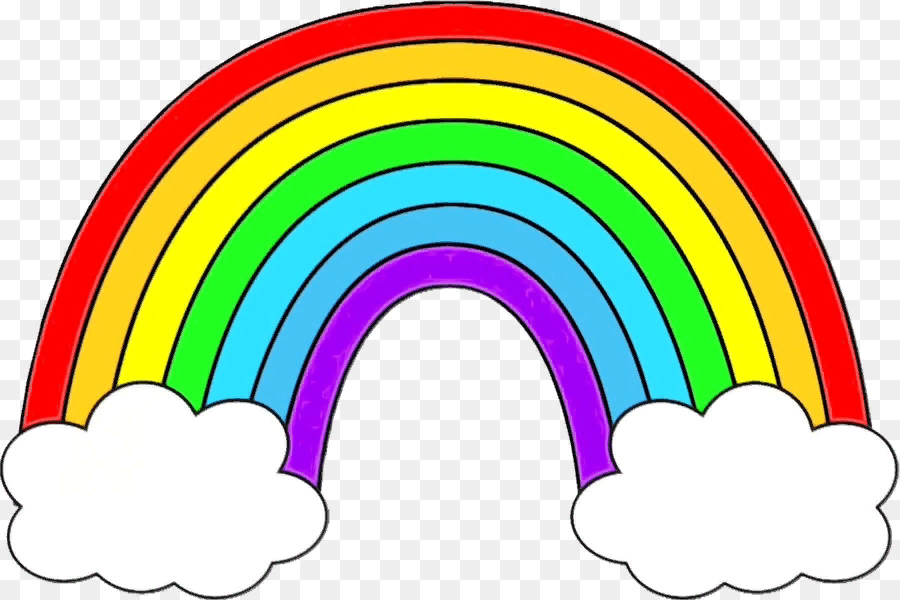 А
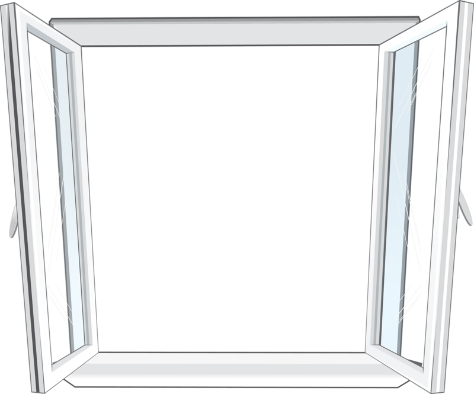 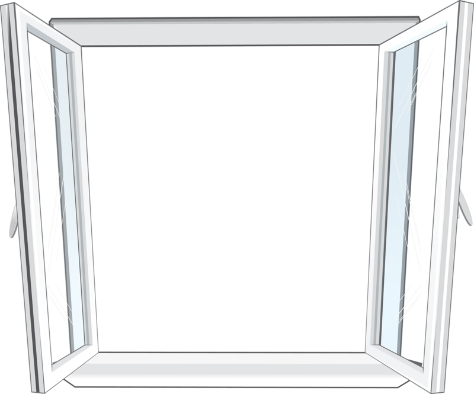 Ш
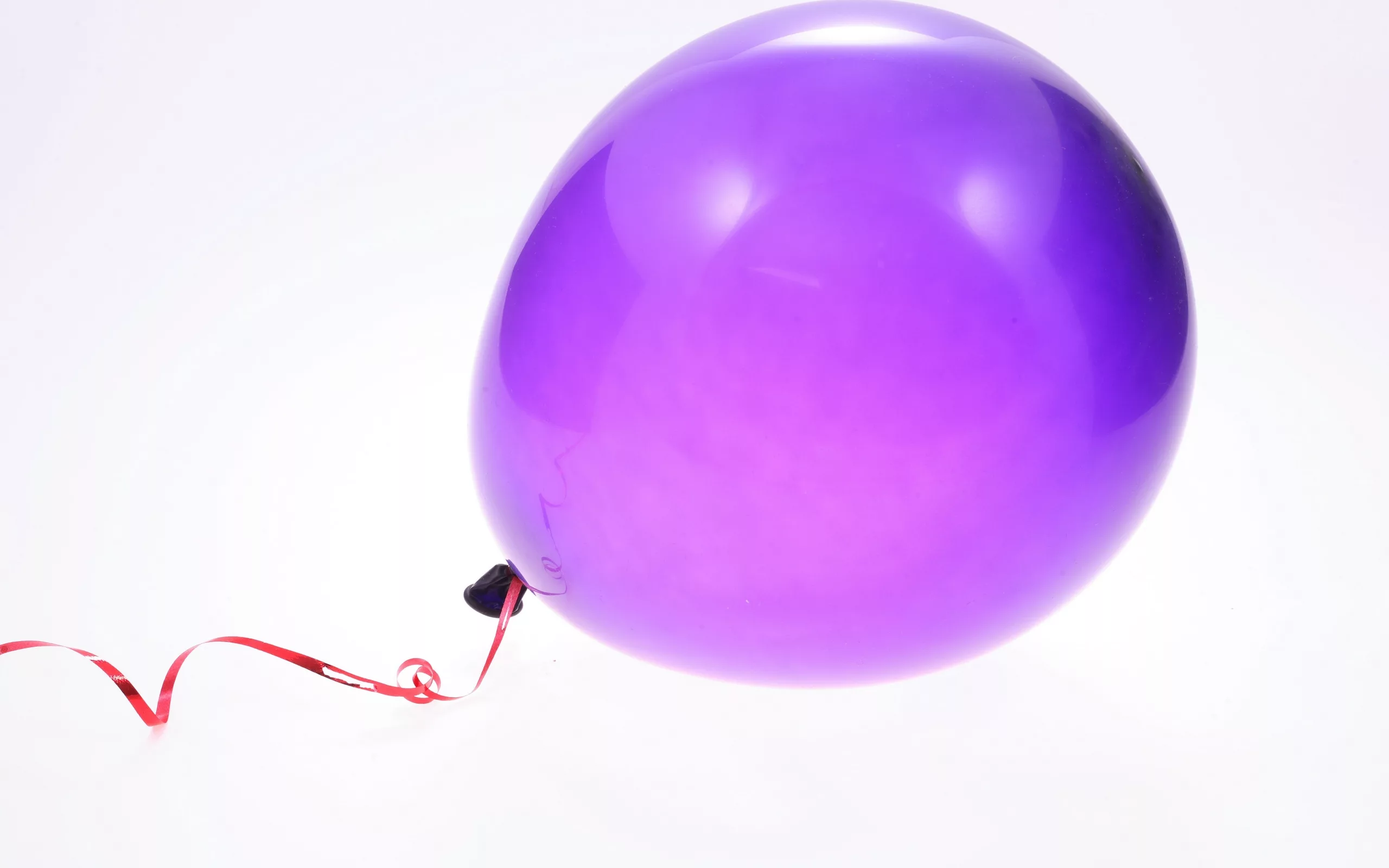 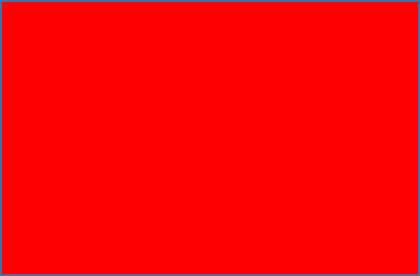 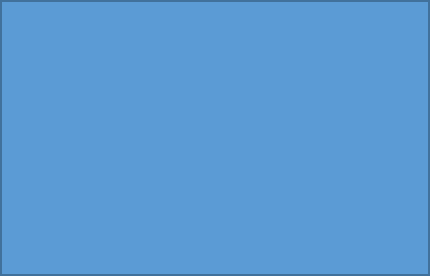 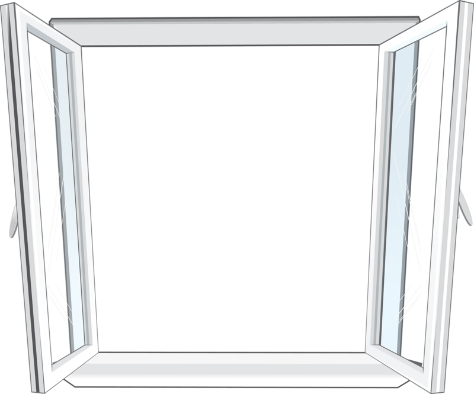 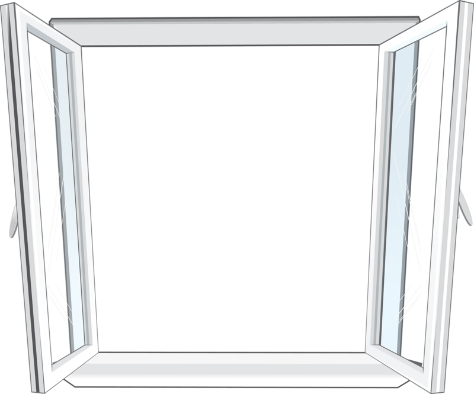 А
С
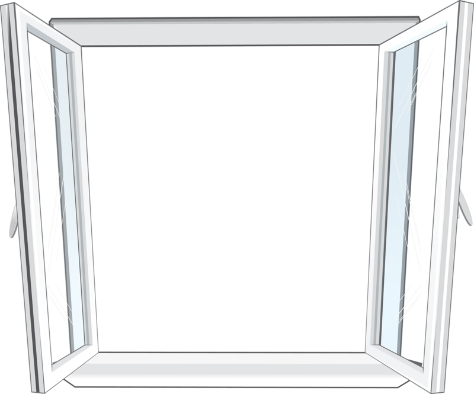 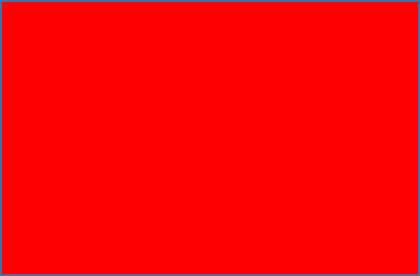 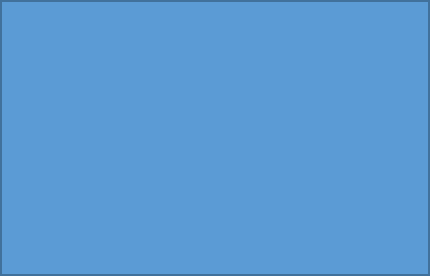 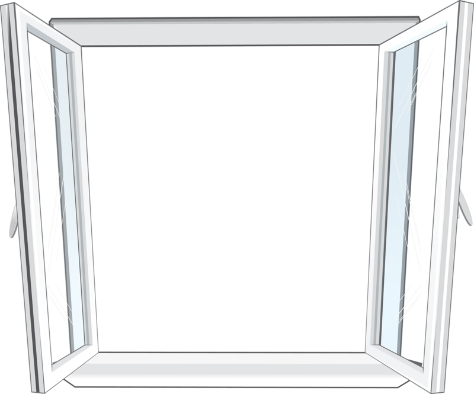 Р
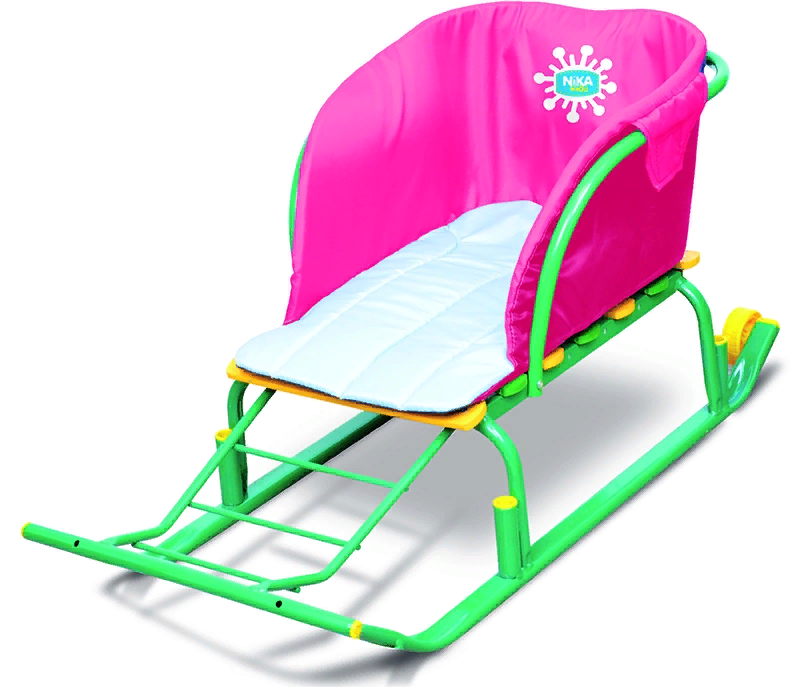 А
Заполни пустые окошки буквой А. Прочитай слоги. Подбери картинки на эти слоги.
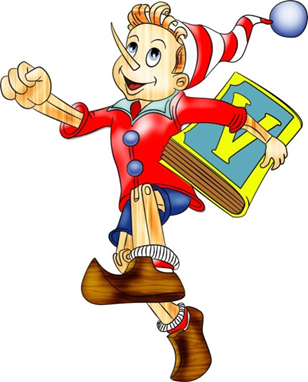 Подели слова на слоги вертикальными чёрточками. Сосчитай количество слогов в каждом слове
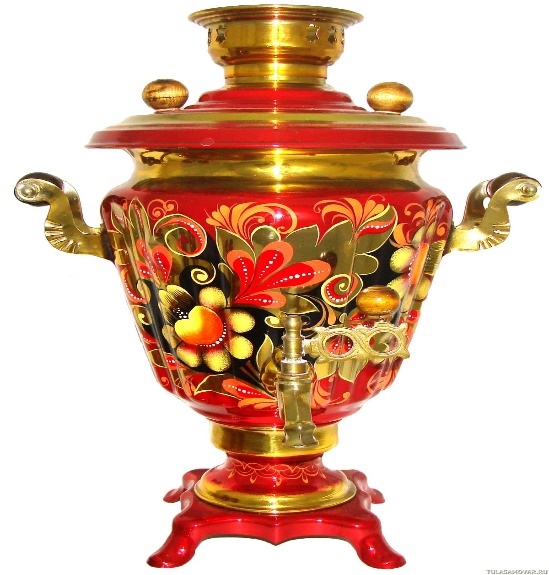 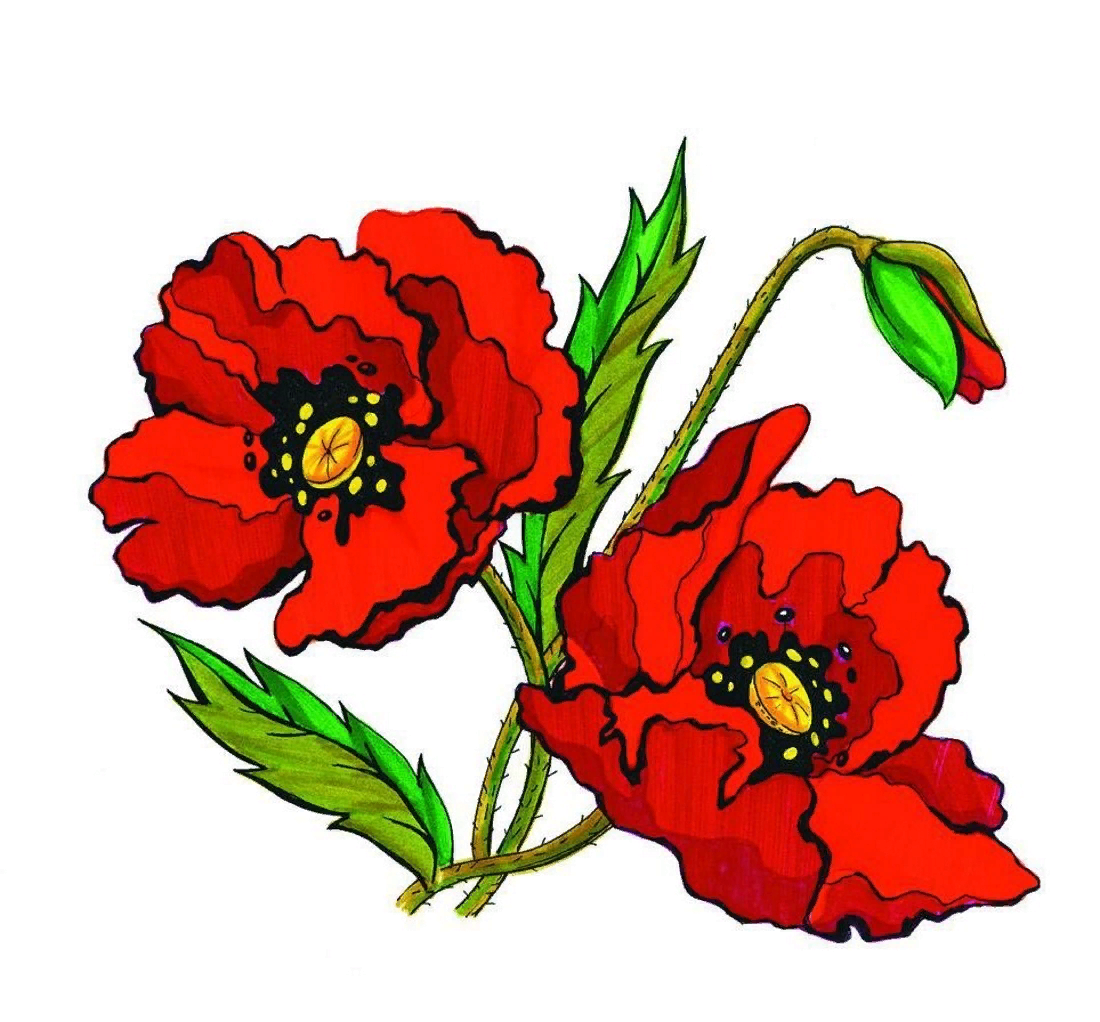 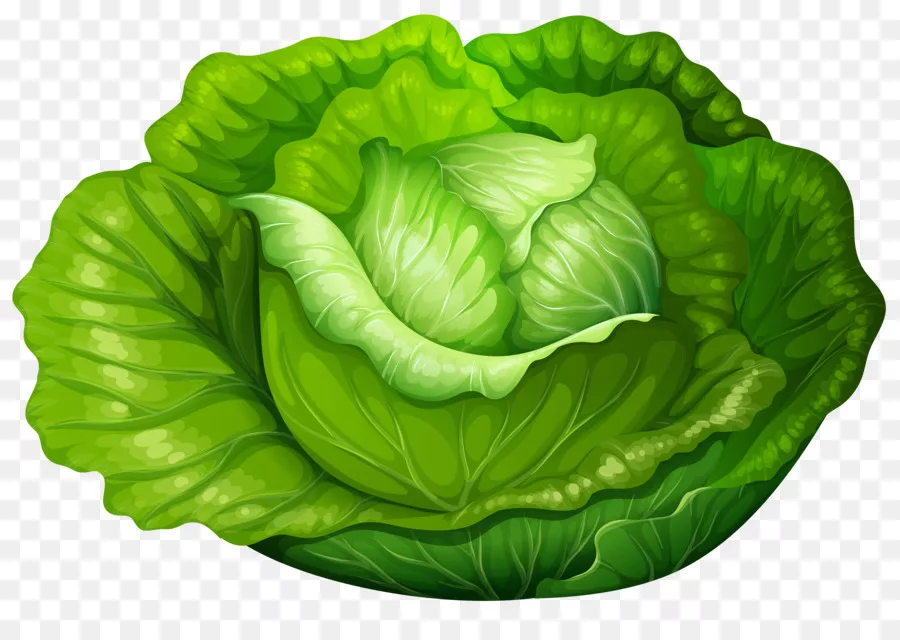 3
1
3
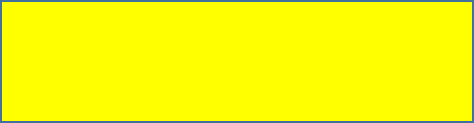 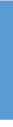 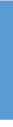 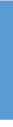 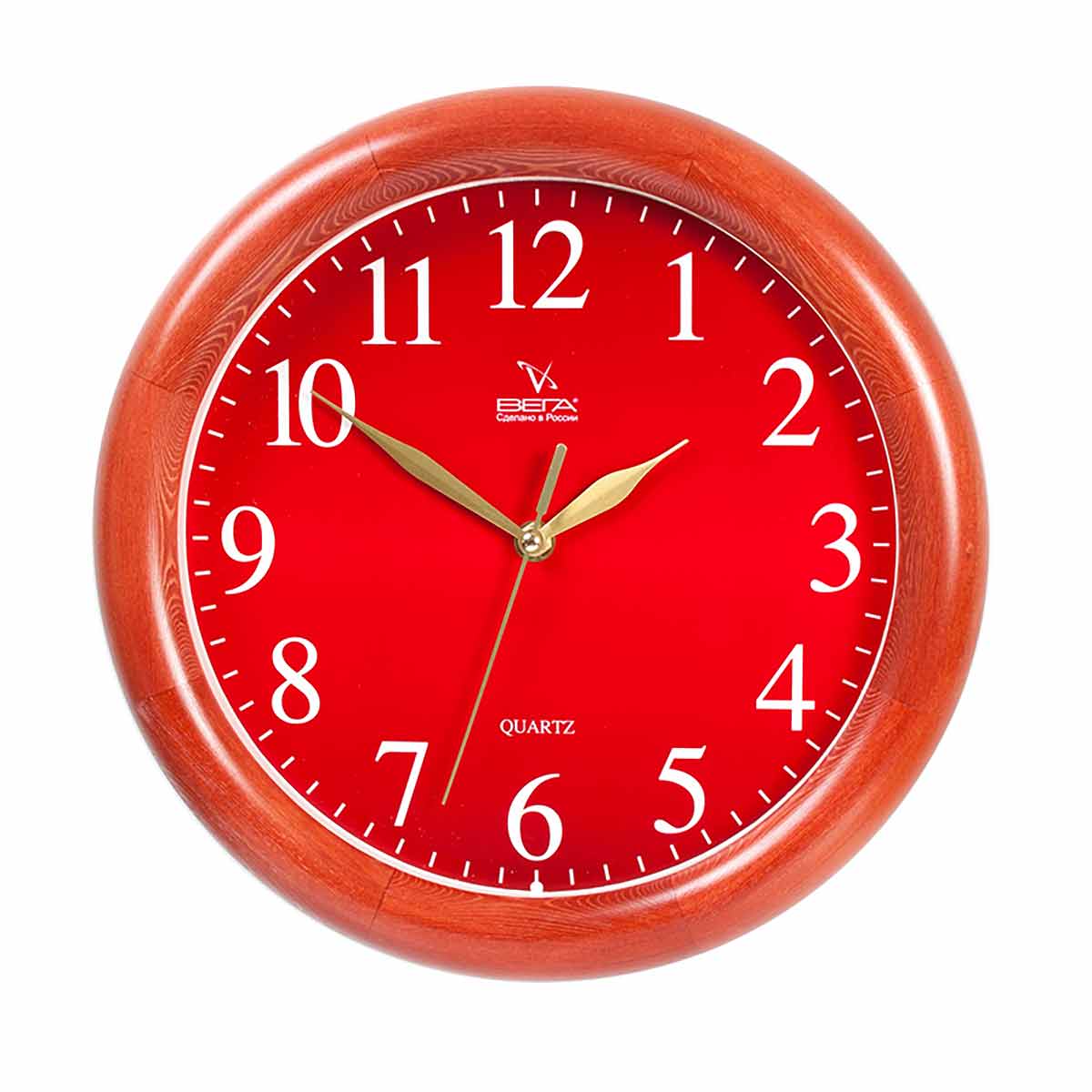 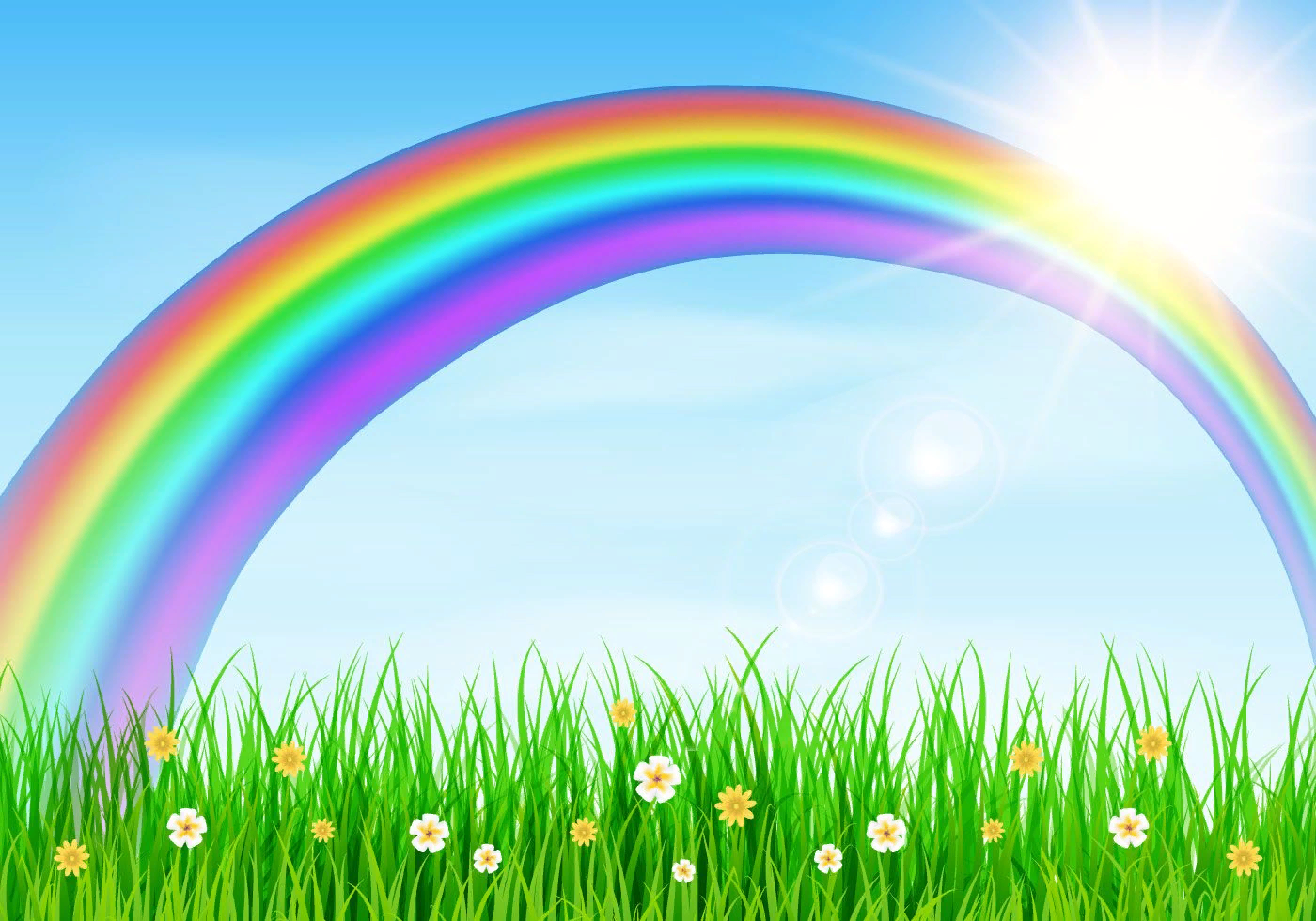 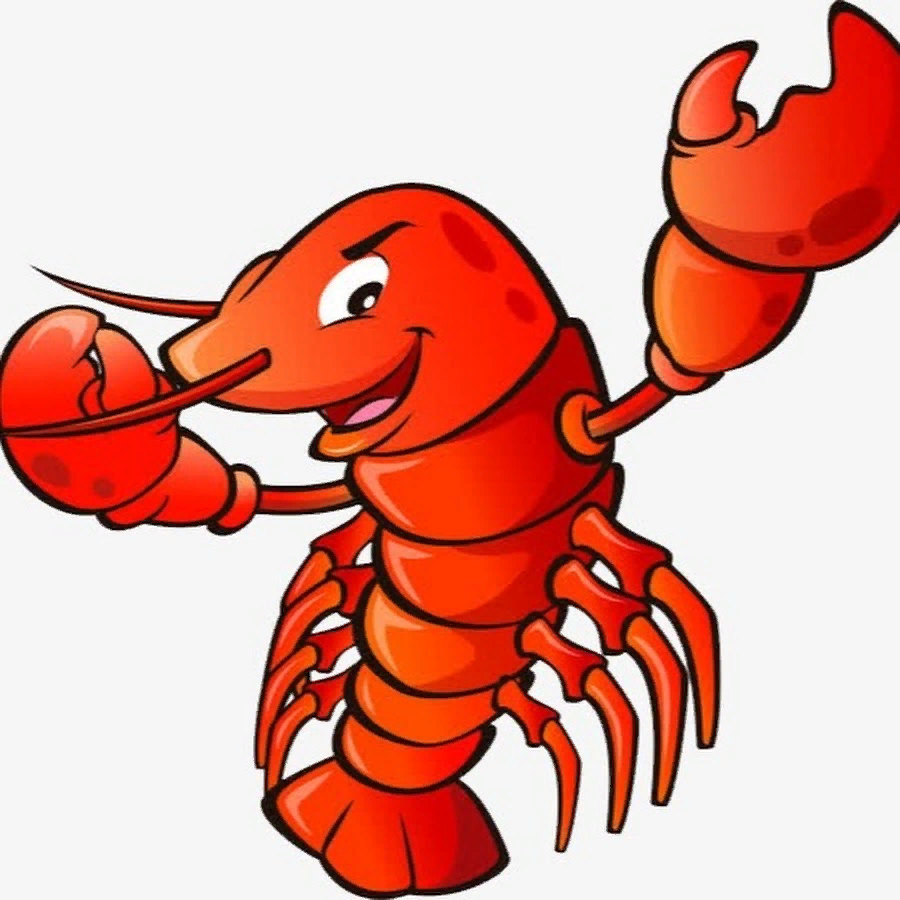 1
2
3
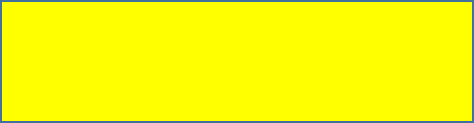 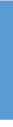 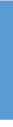 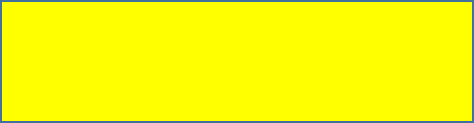 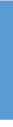 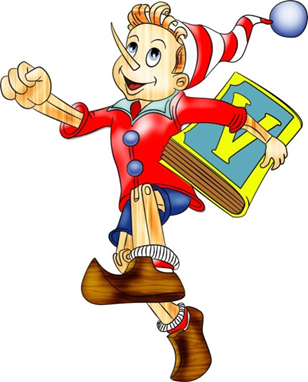 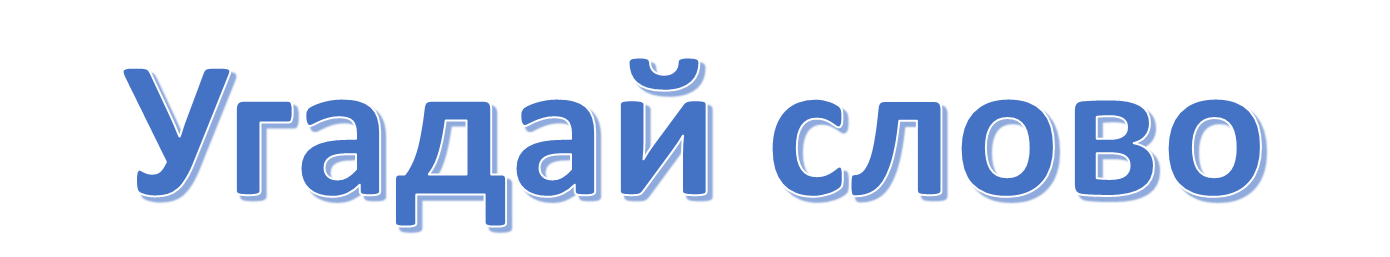 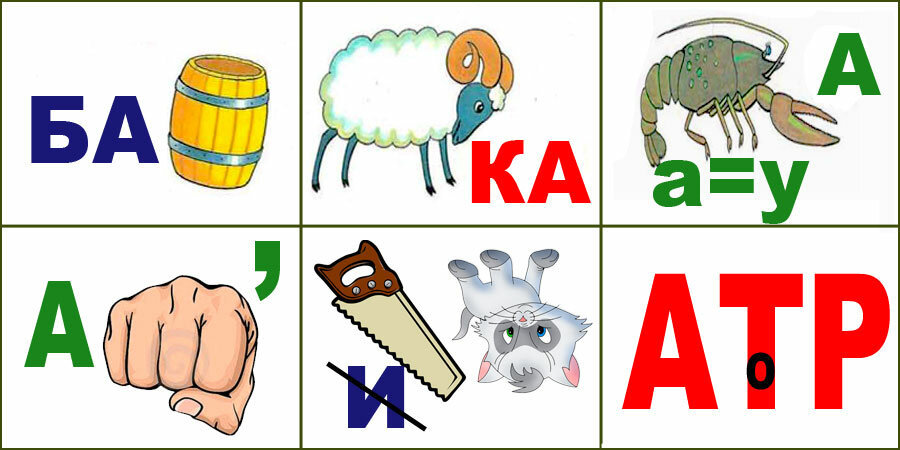 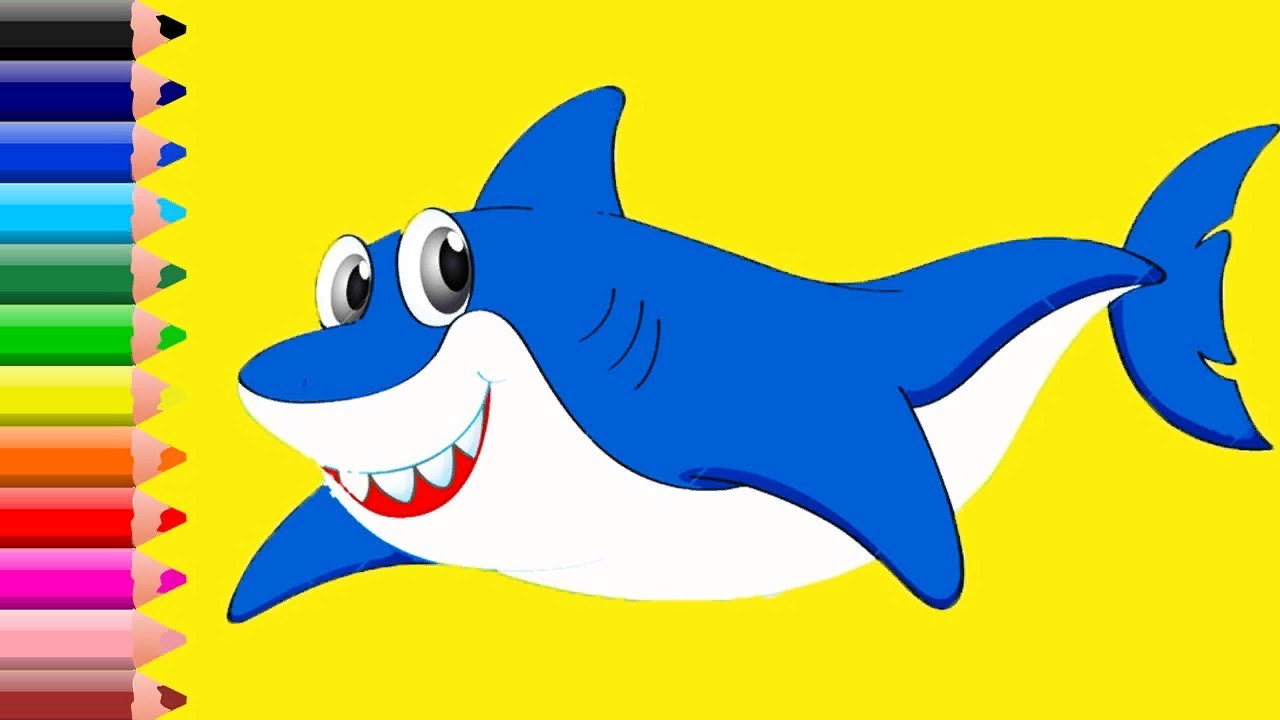 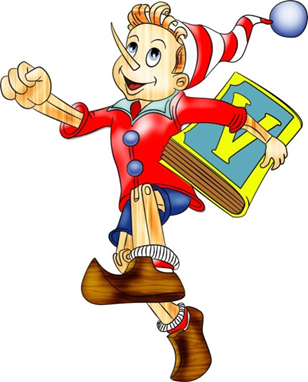 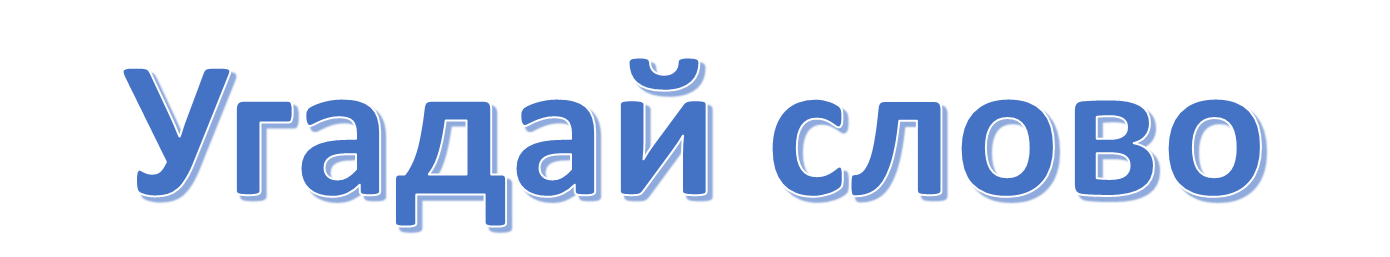 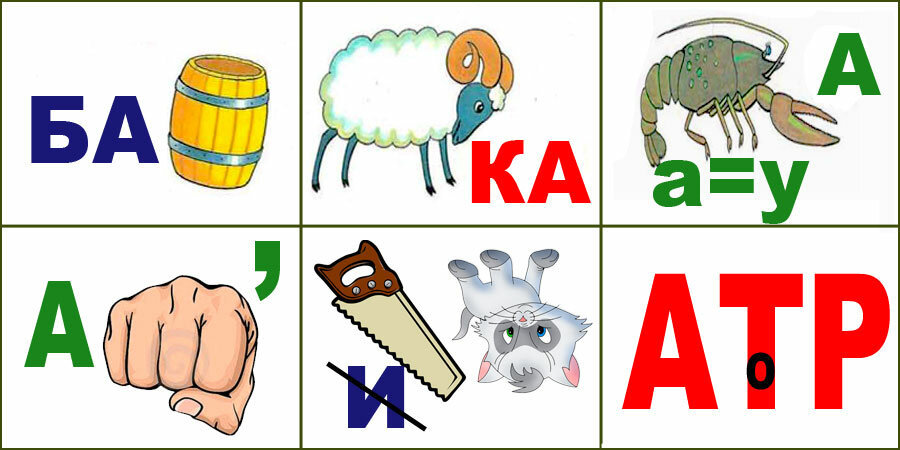 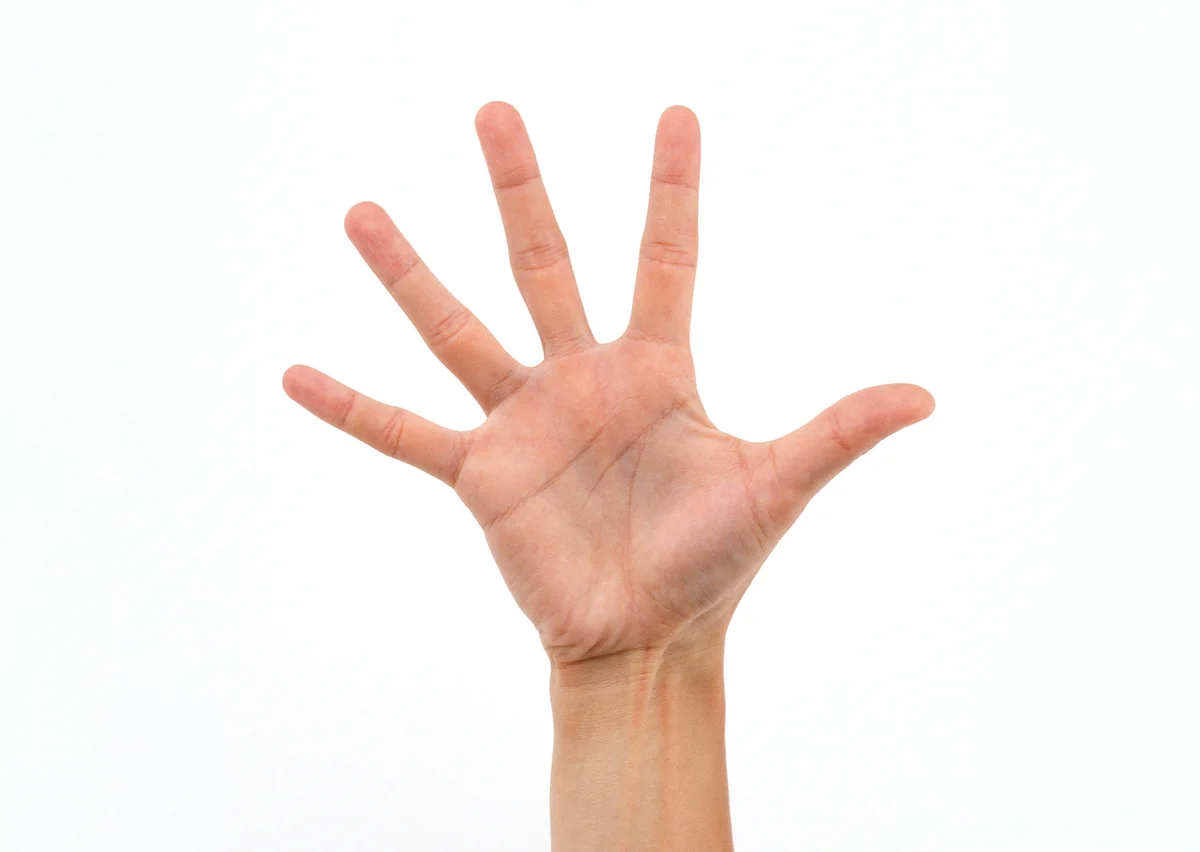 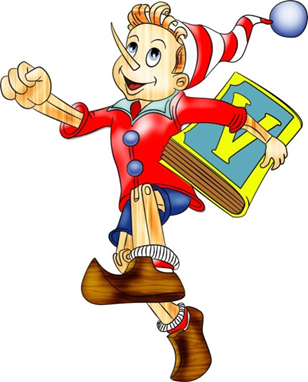 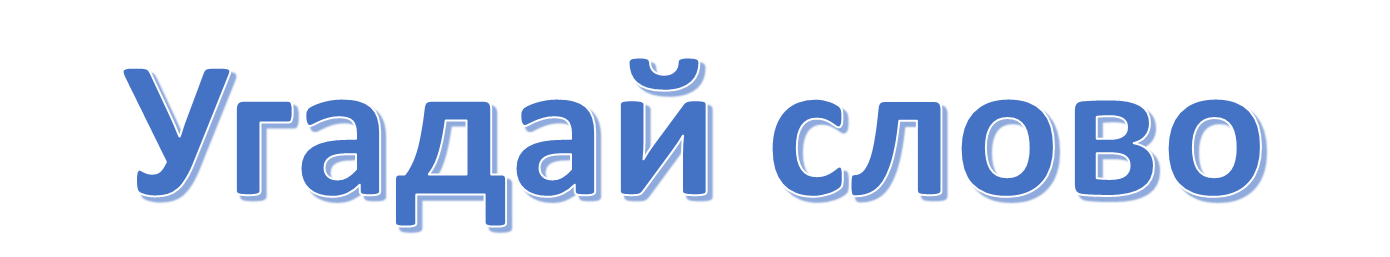 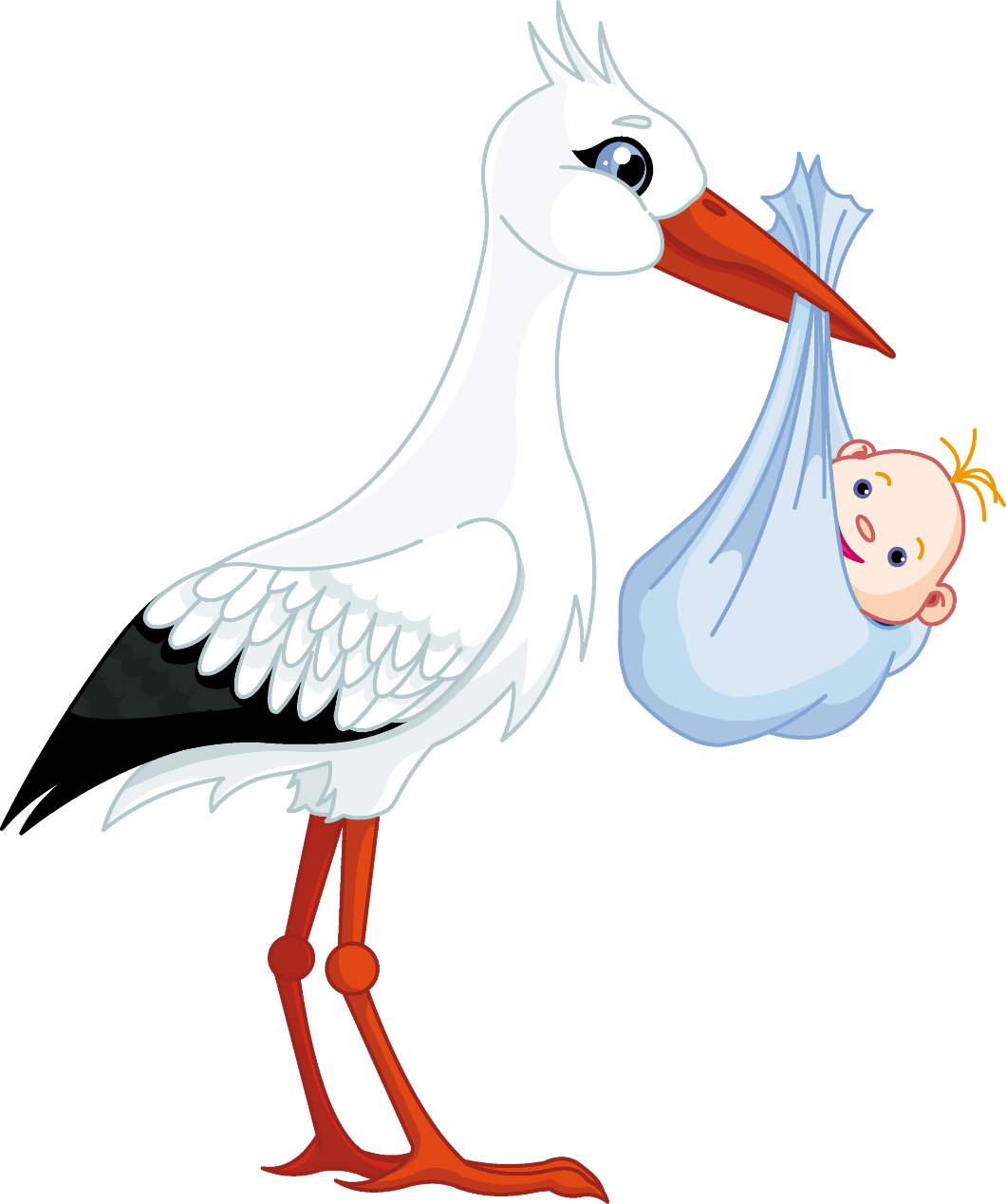 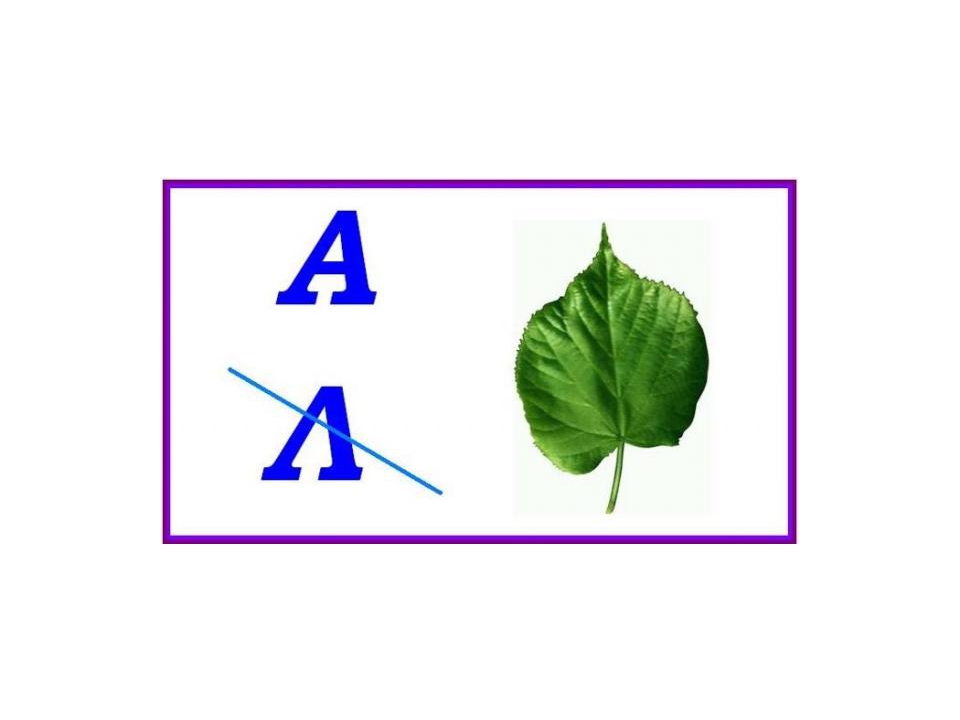 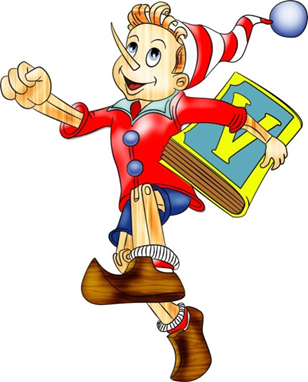 Угадай слово
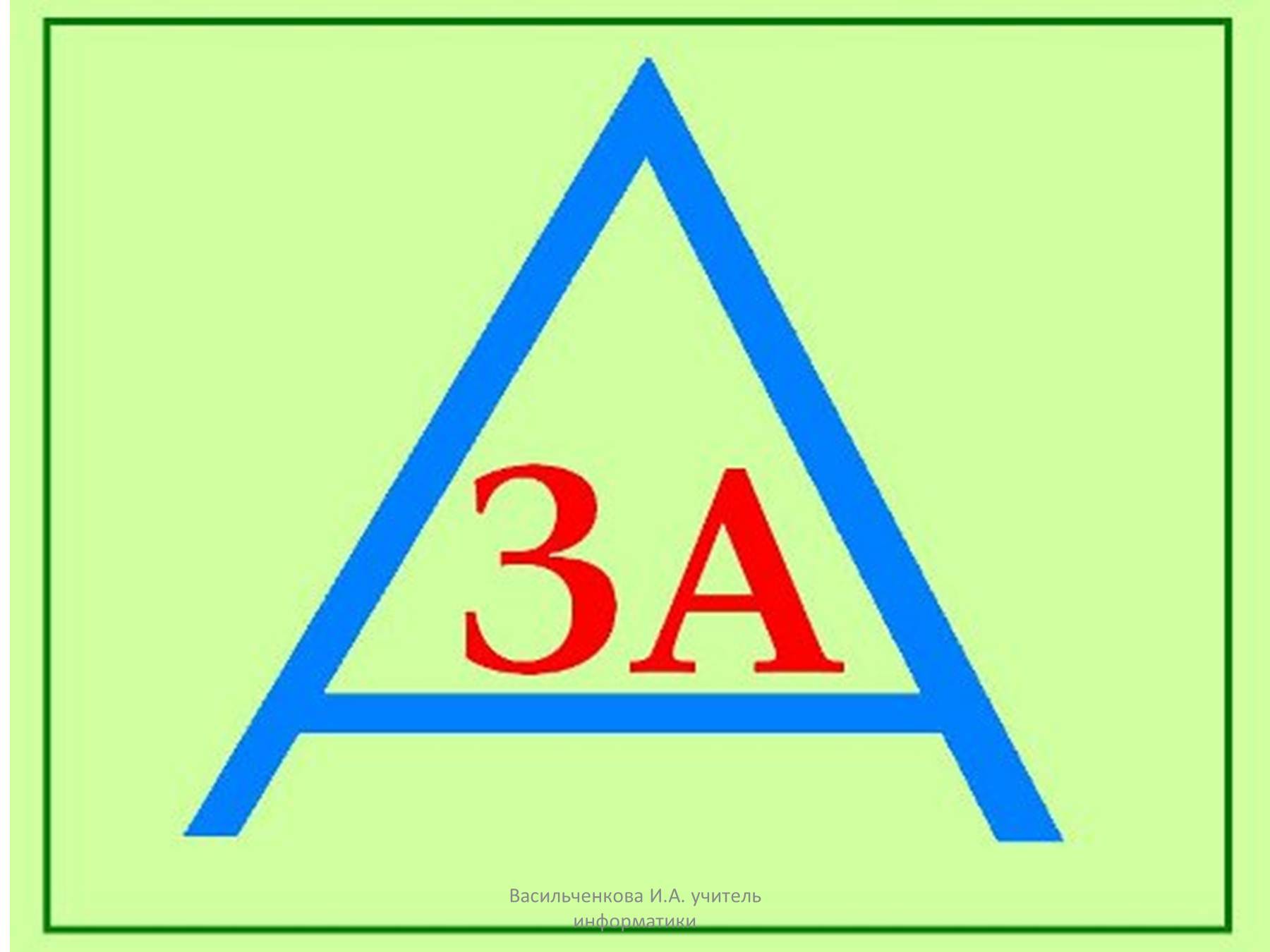 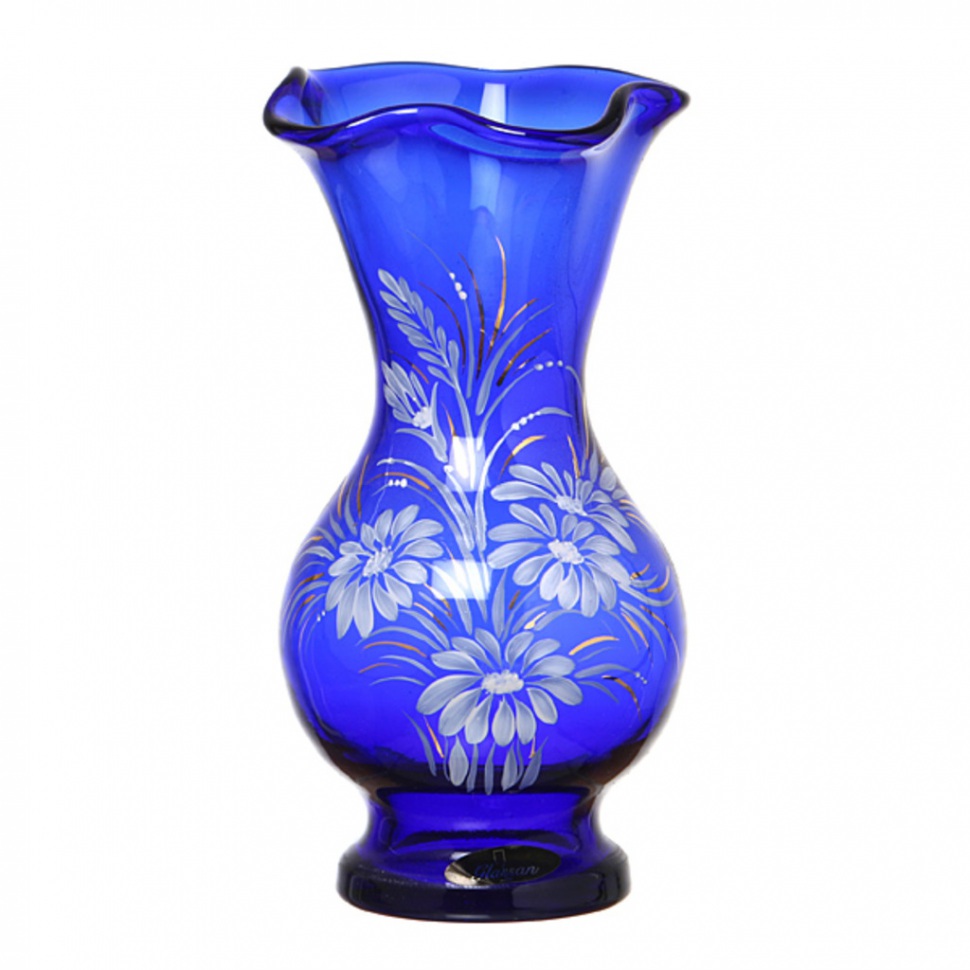 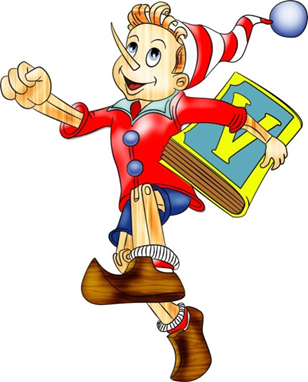